Участие в олимпиадах
Международный уровень
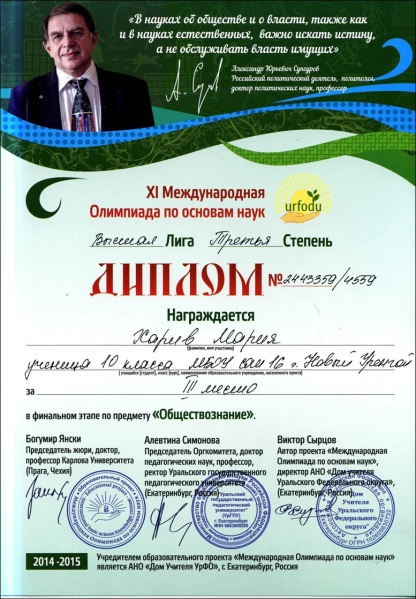 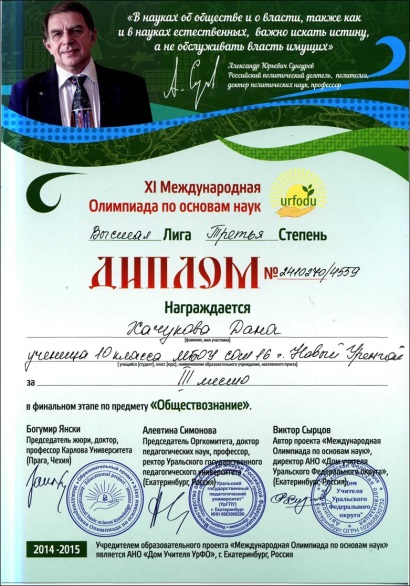 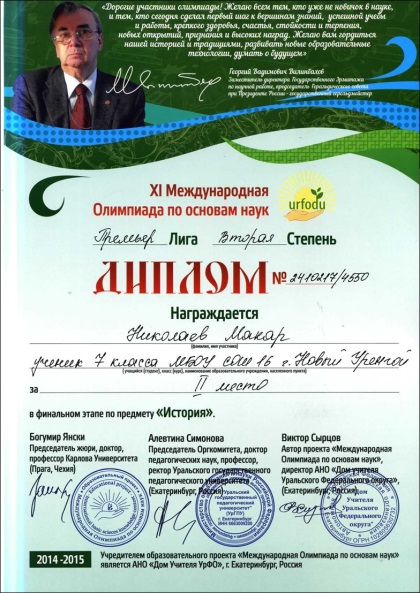 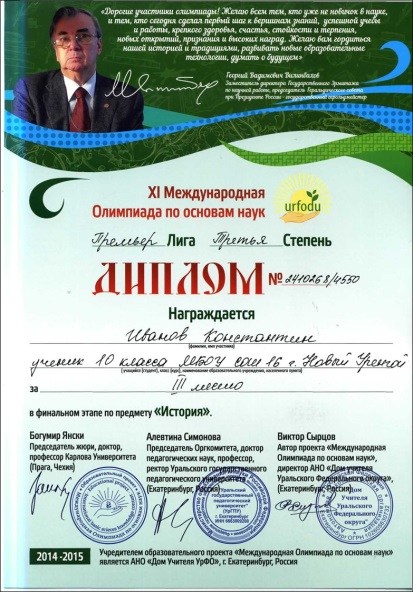 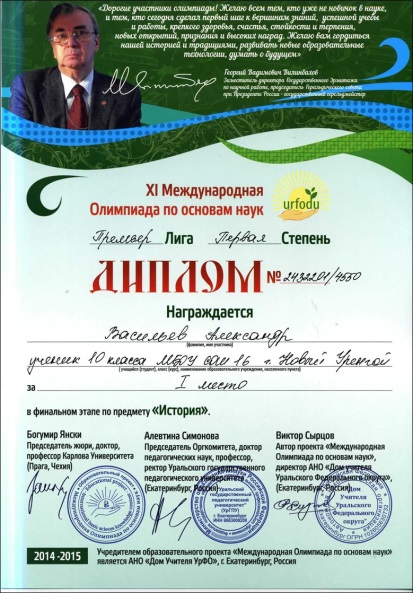 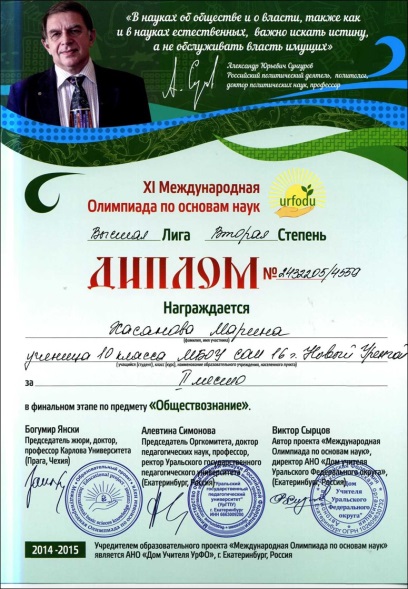 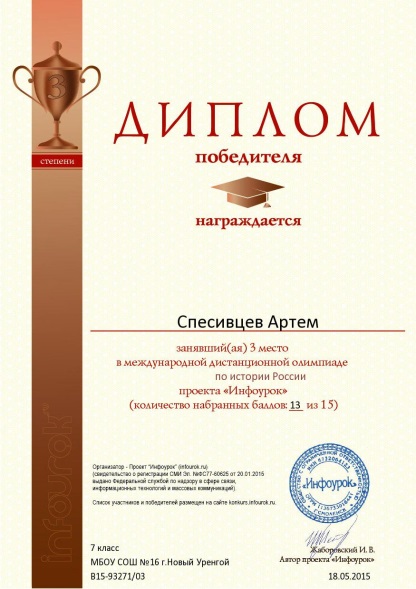 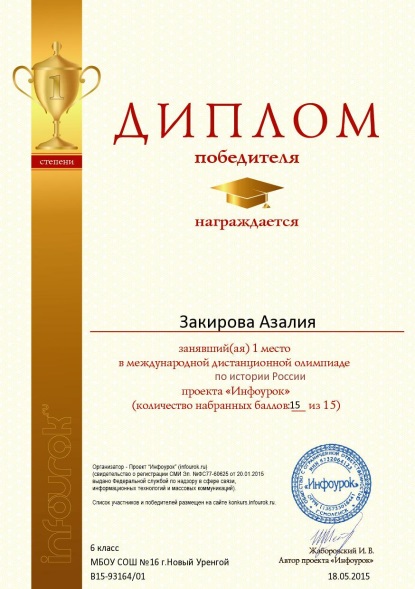 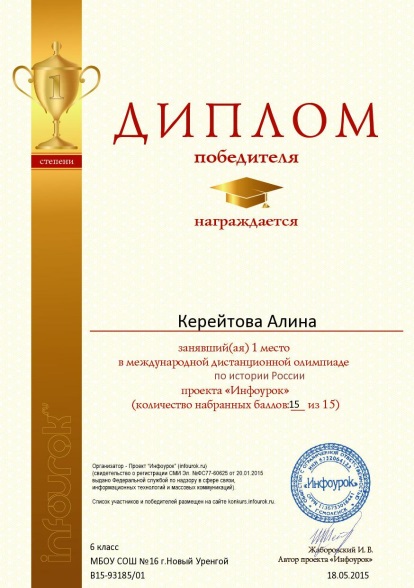 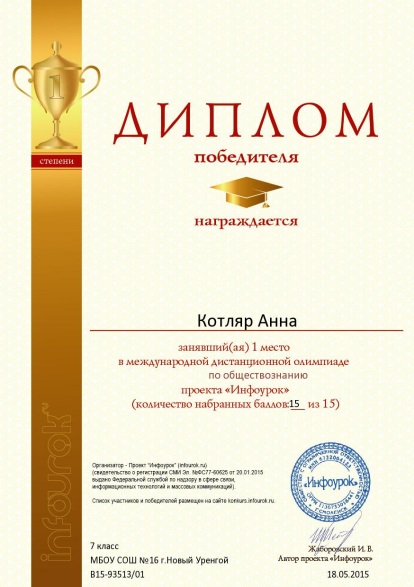 Международный уровень
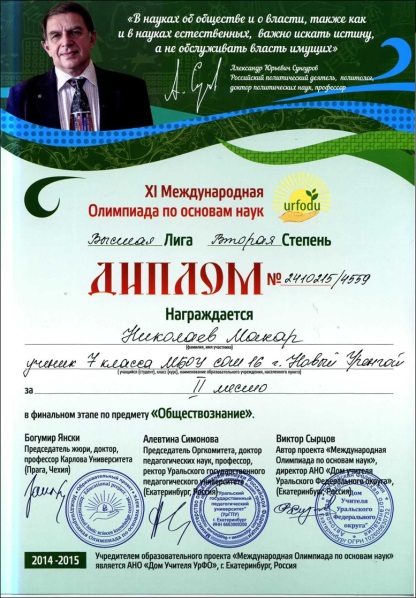 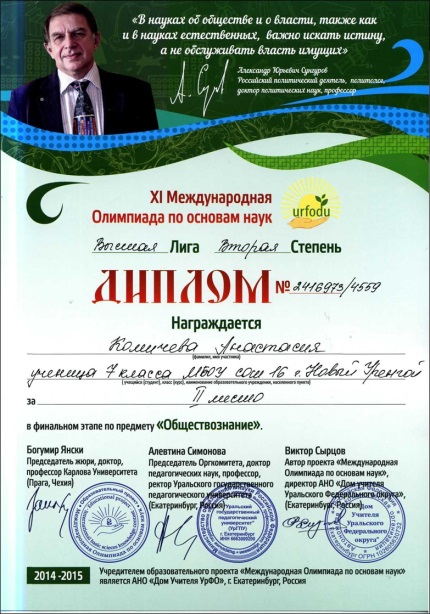 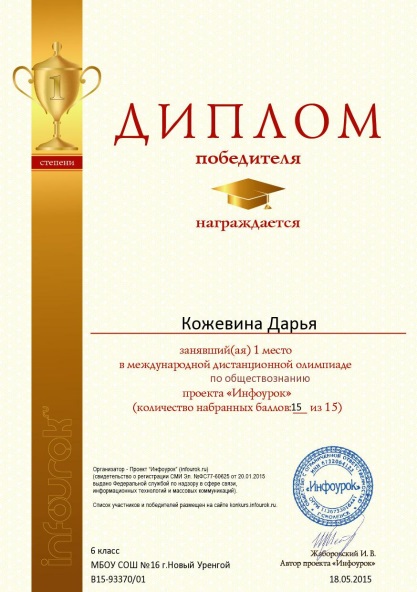 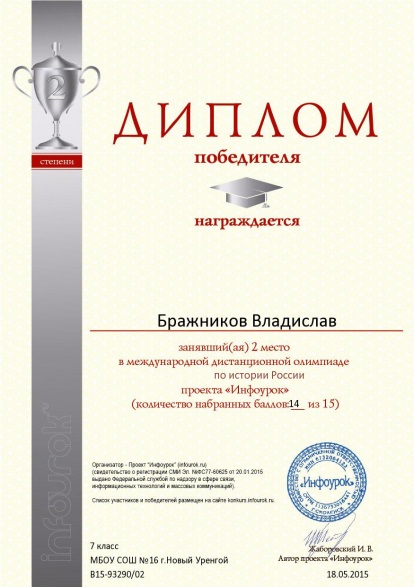 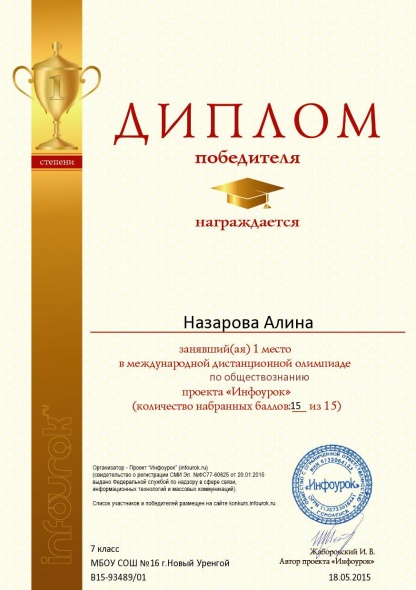 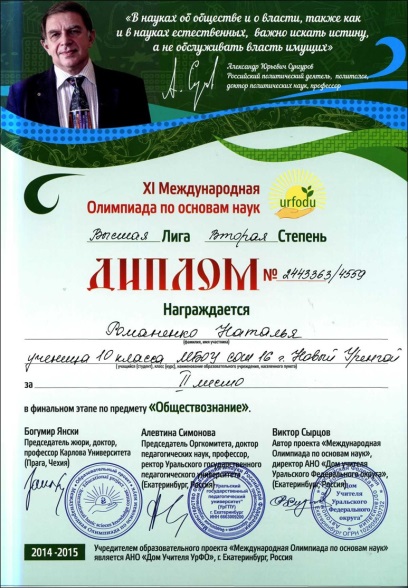 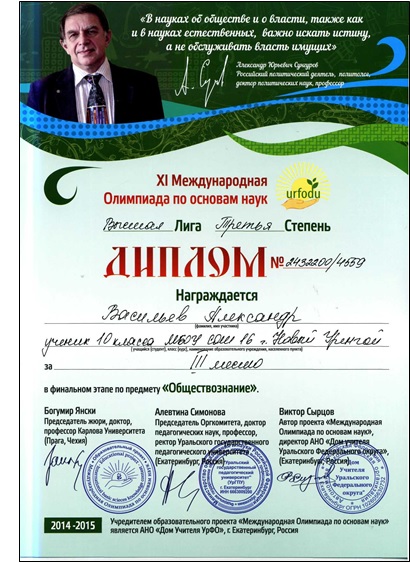 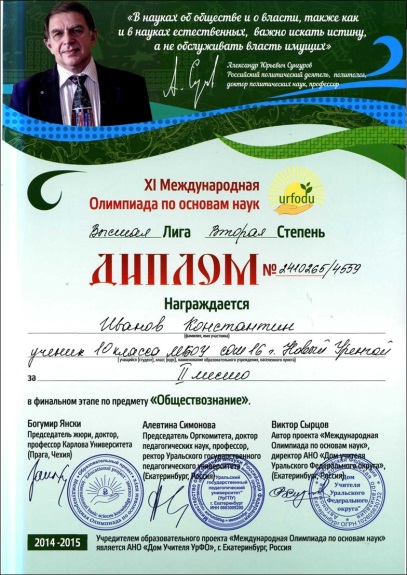 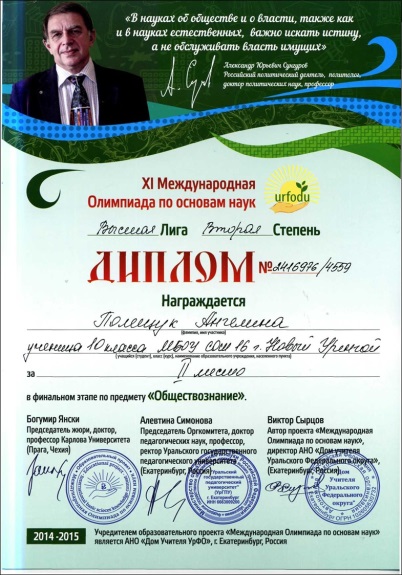 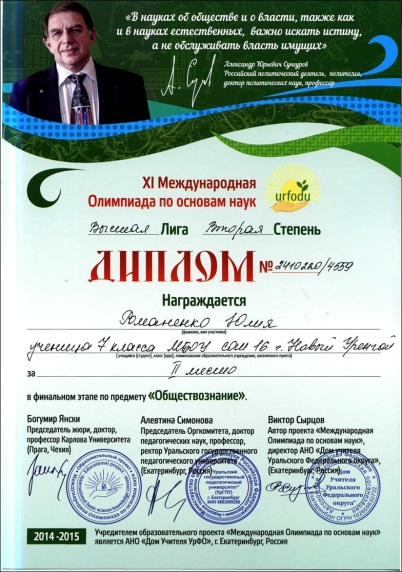 Международный уровень
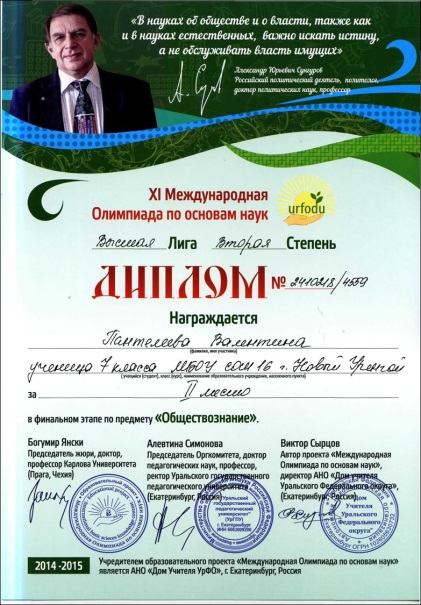 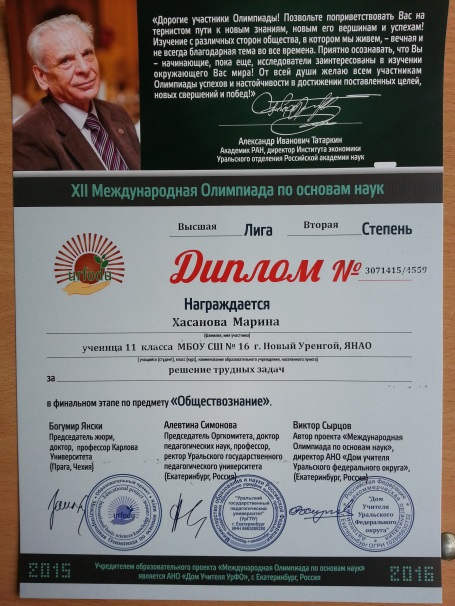 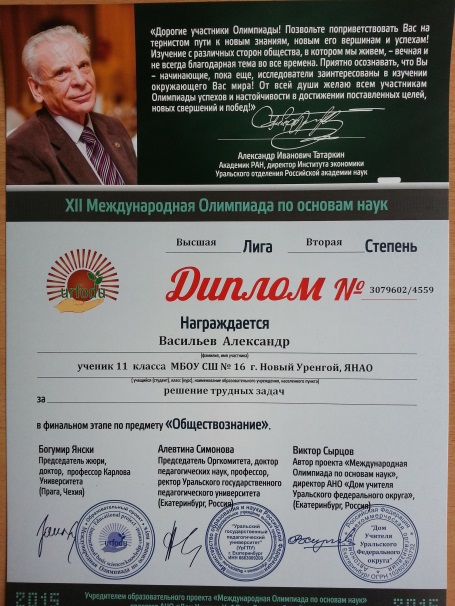 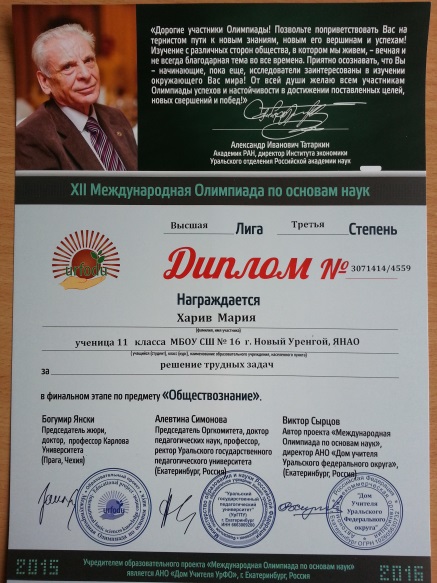 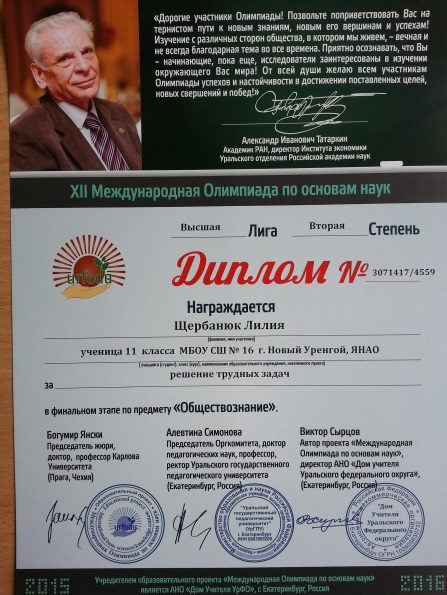 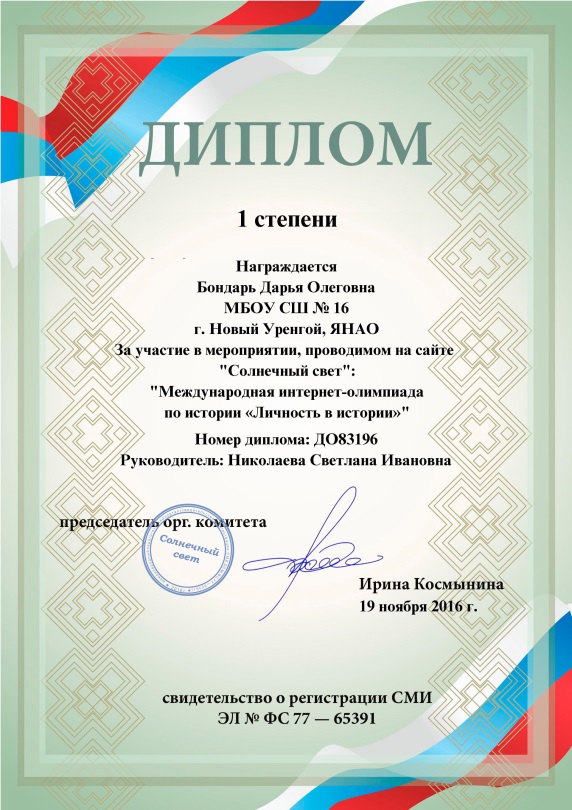 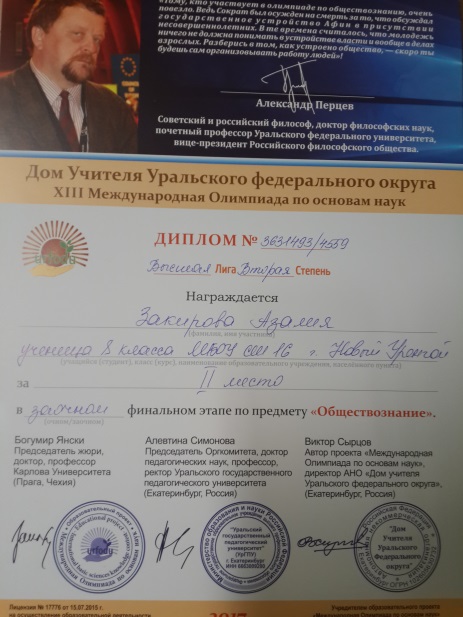 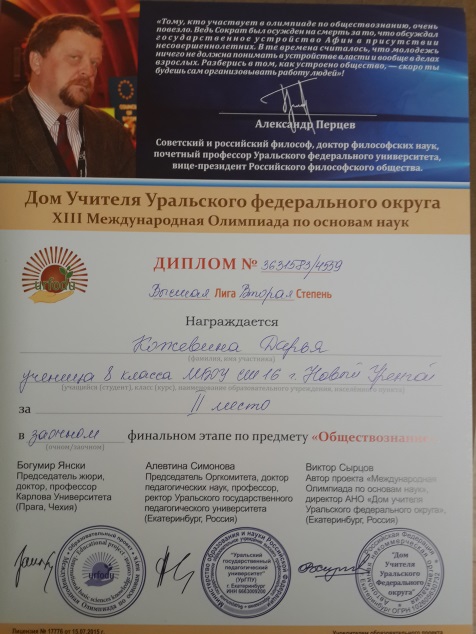 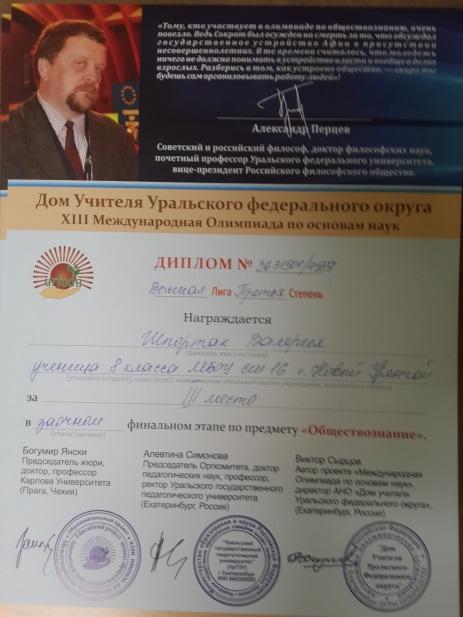 Международный уровень
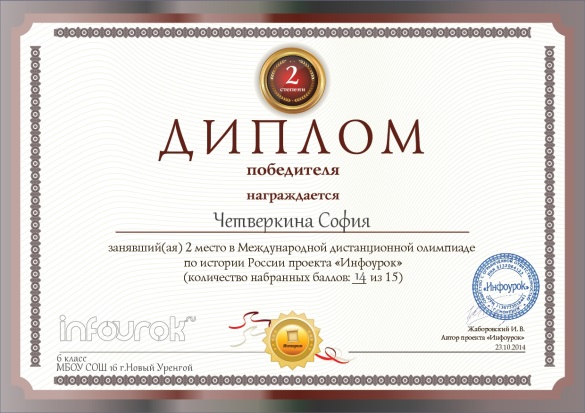 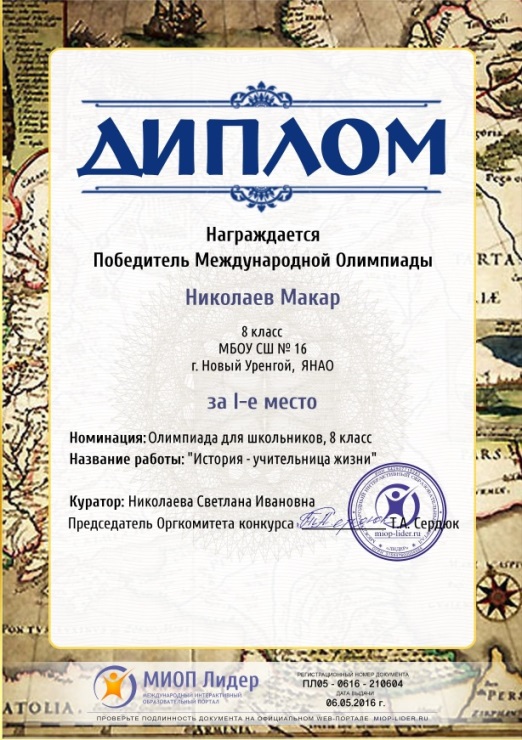 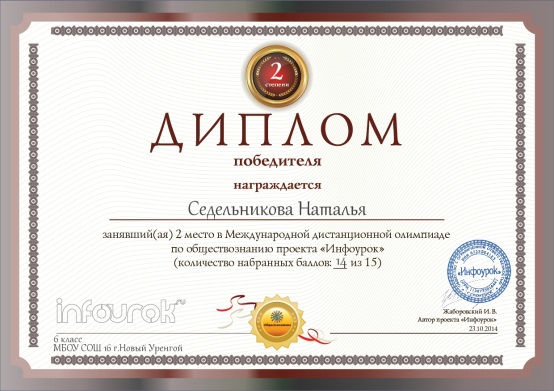 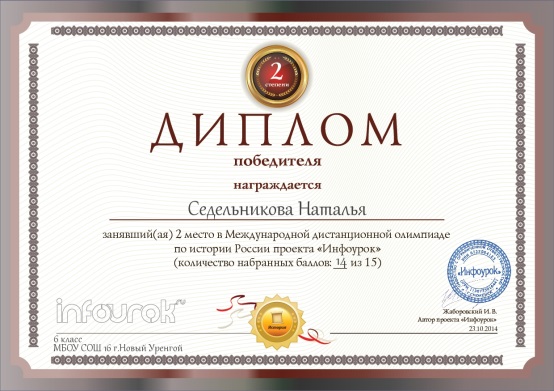 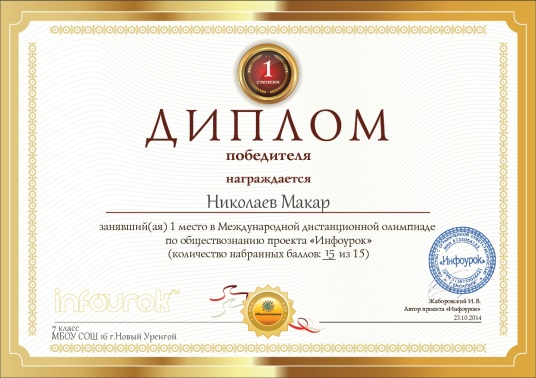 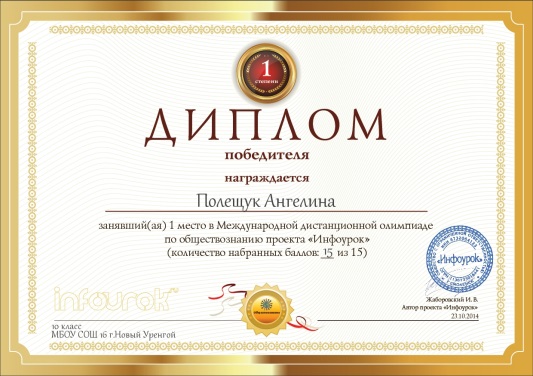 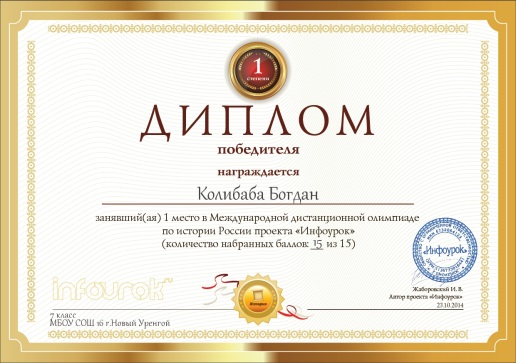 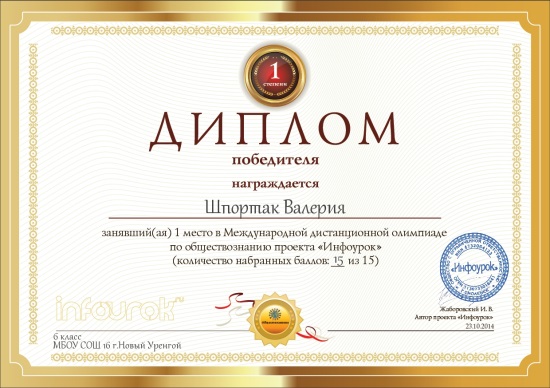 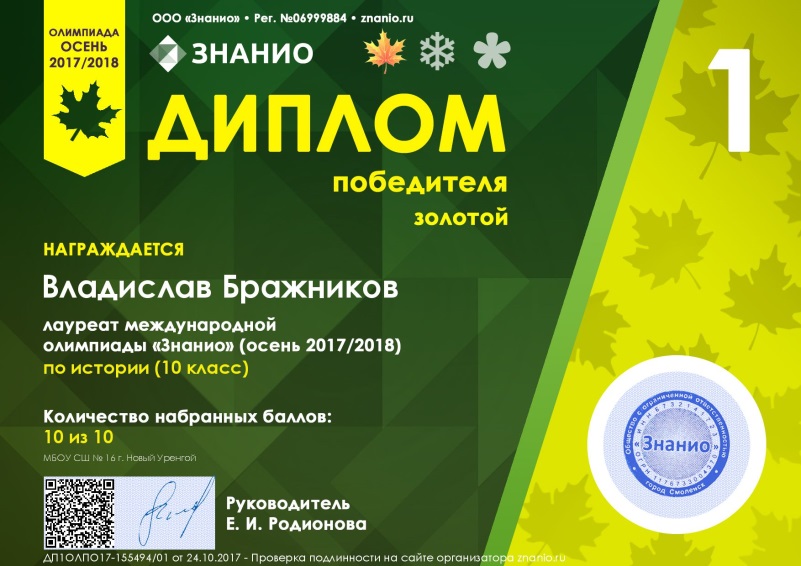 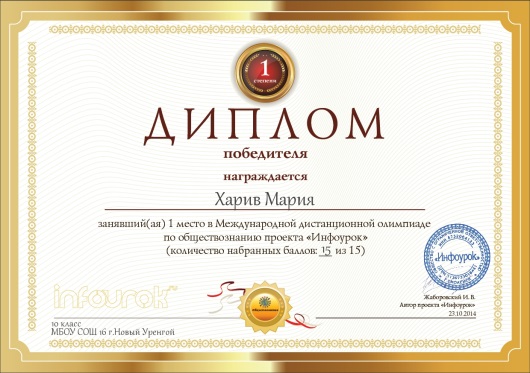 Международный уровень
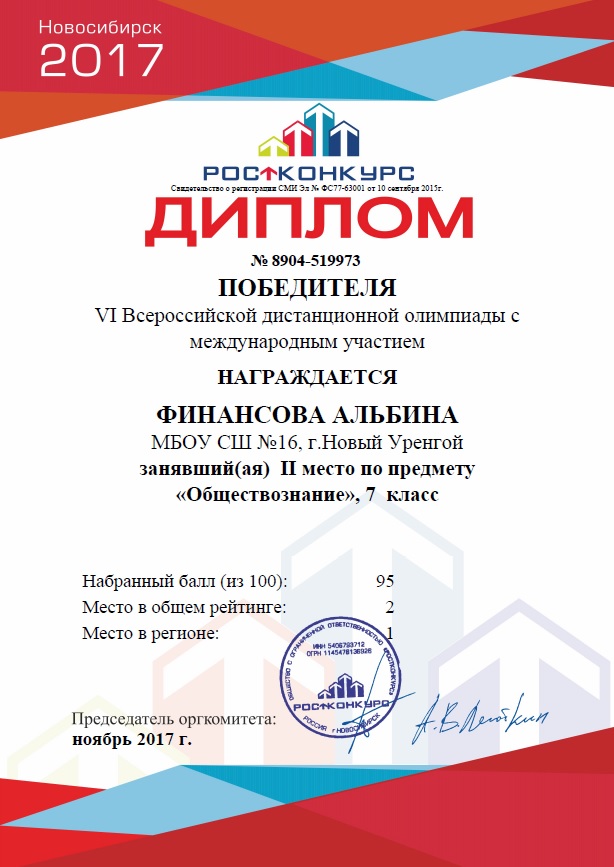 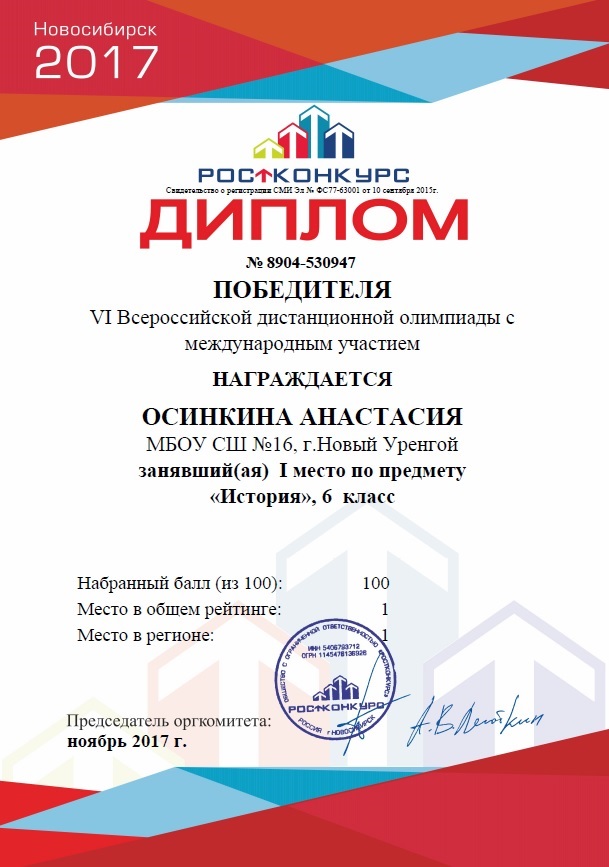 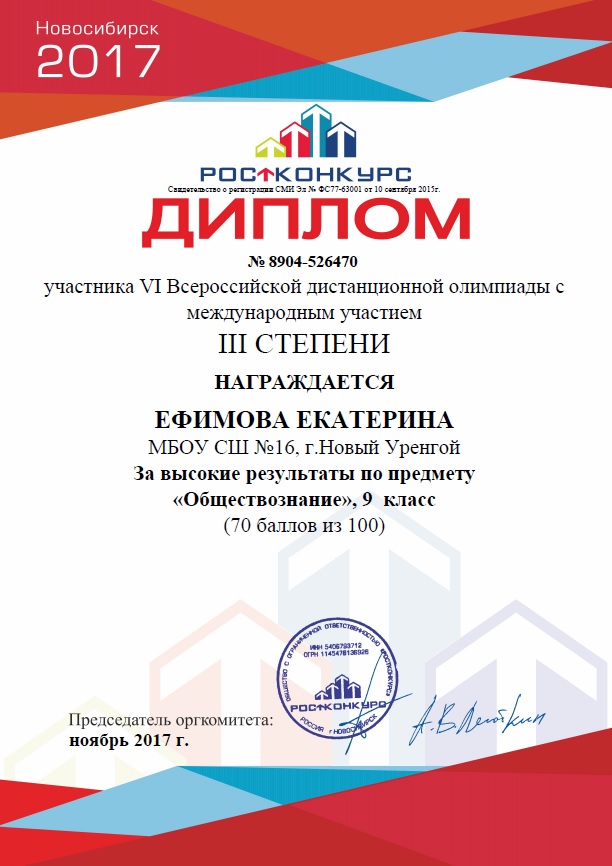 Всероссийский уровень
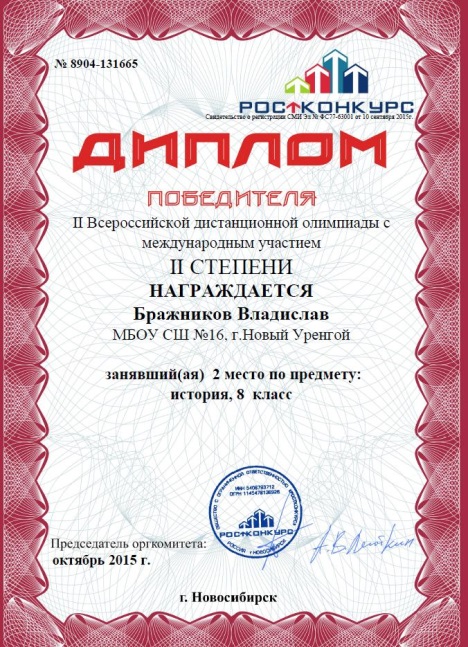 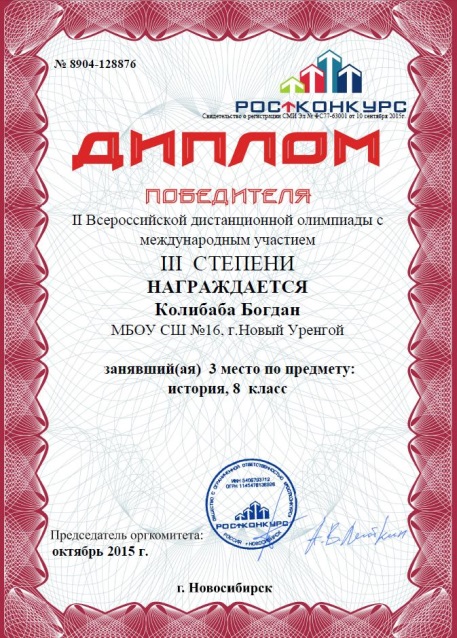 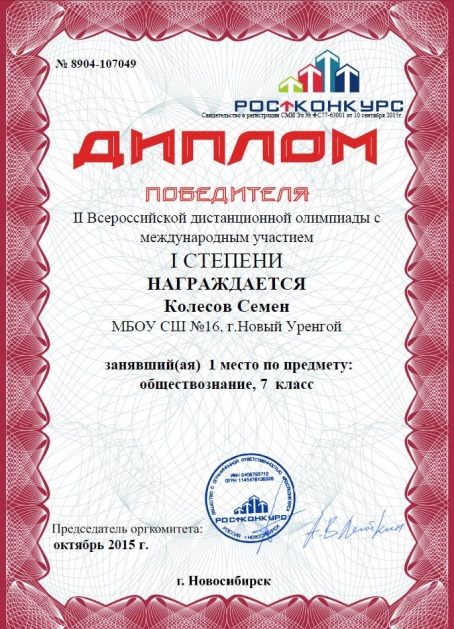 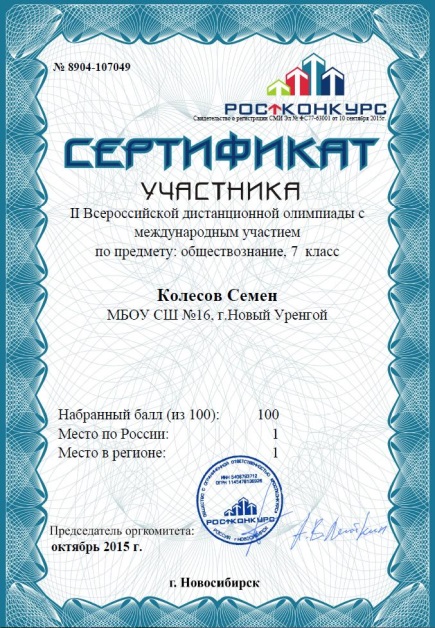 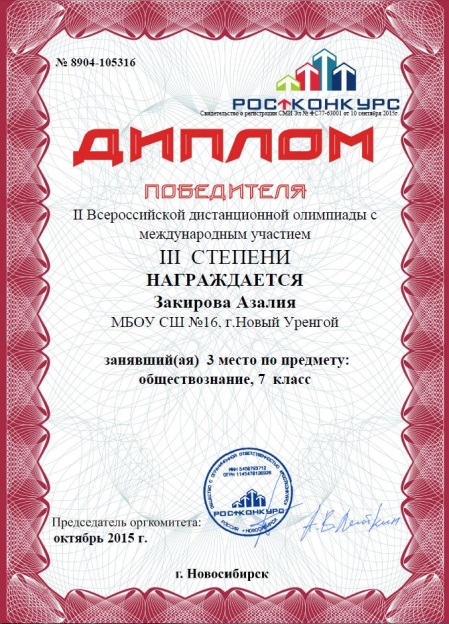 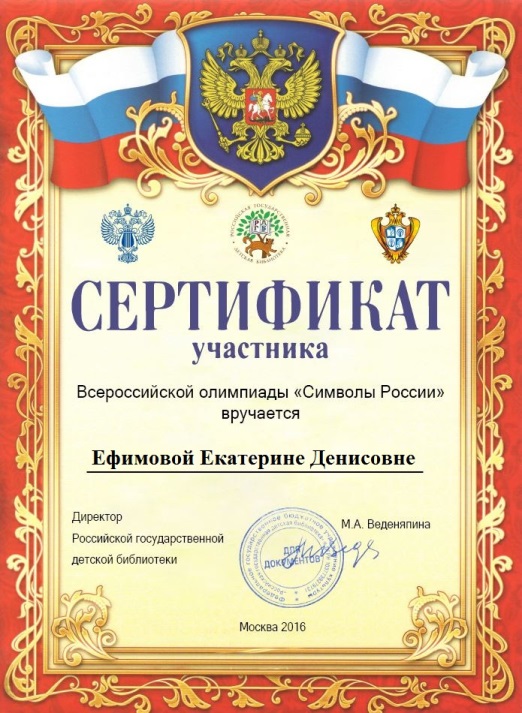 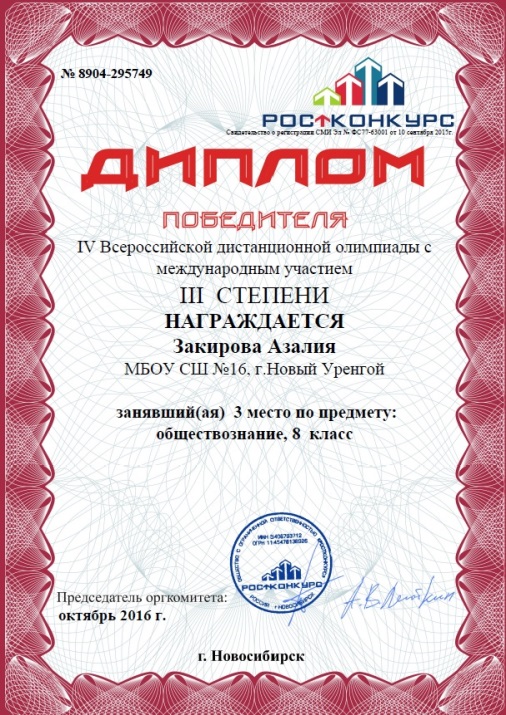 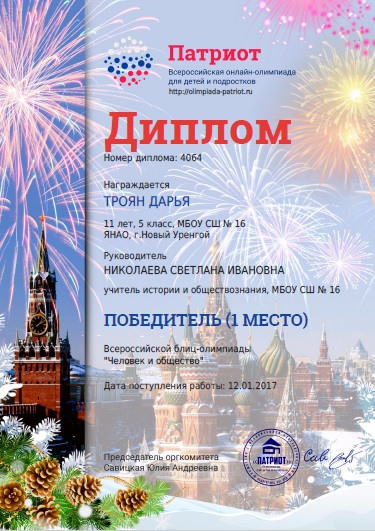 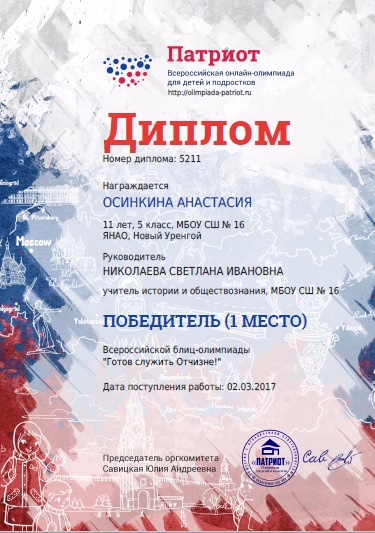 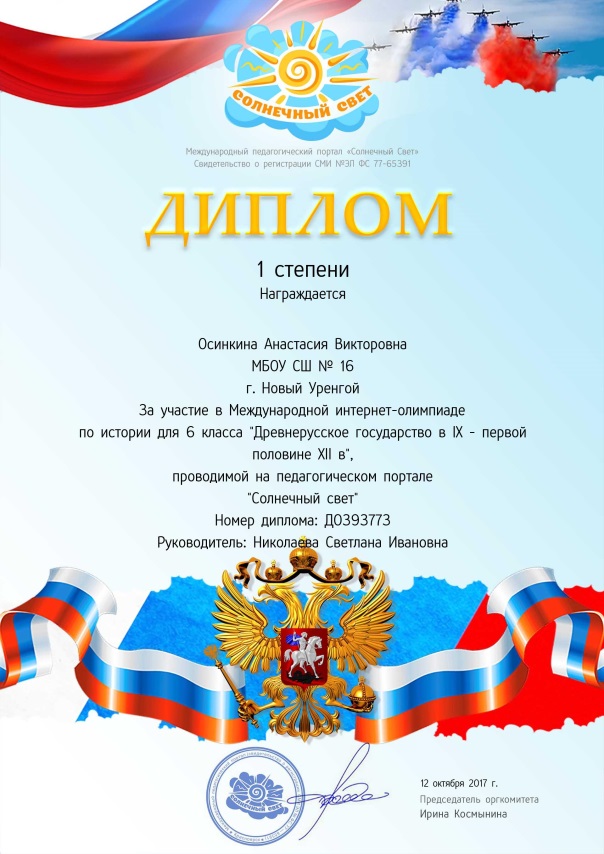 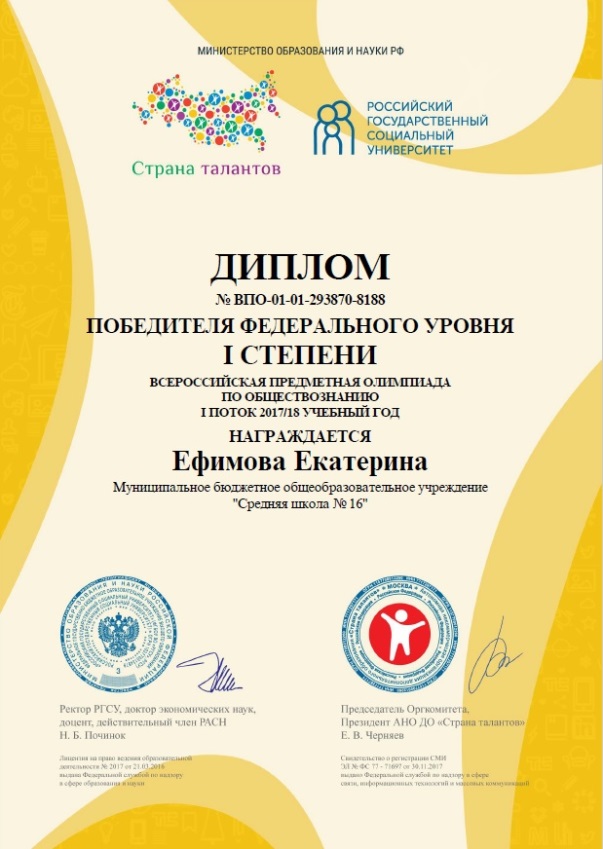 Всероссийский уровень
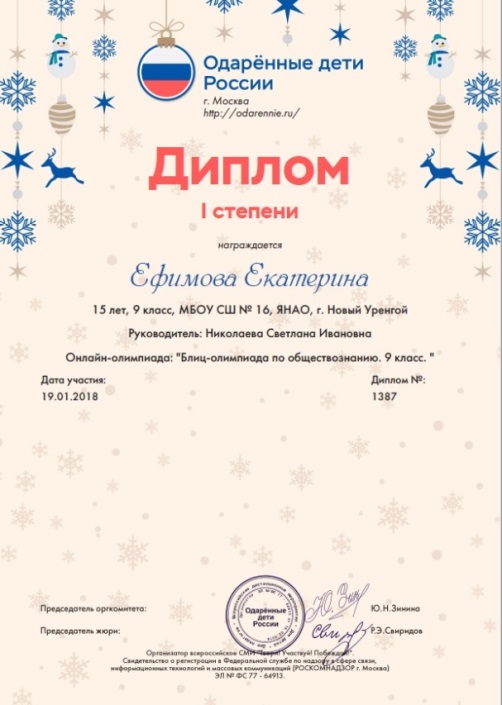 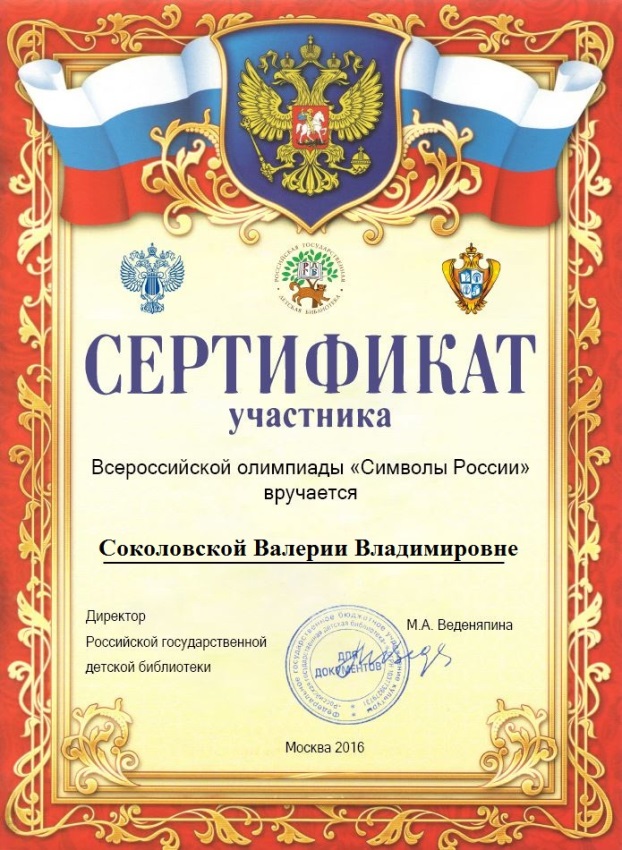 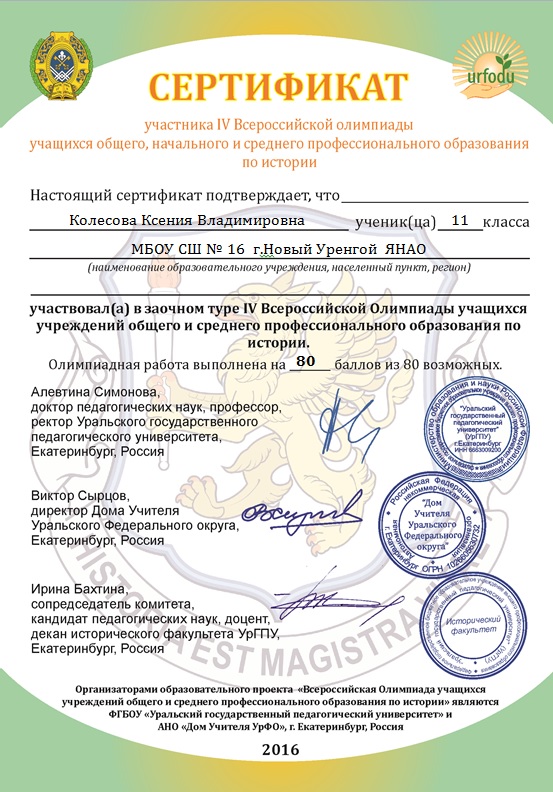 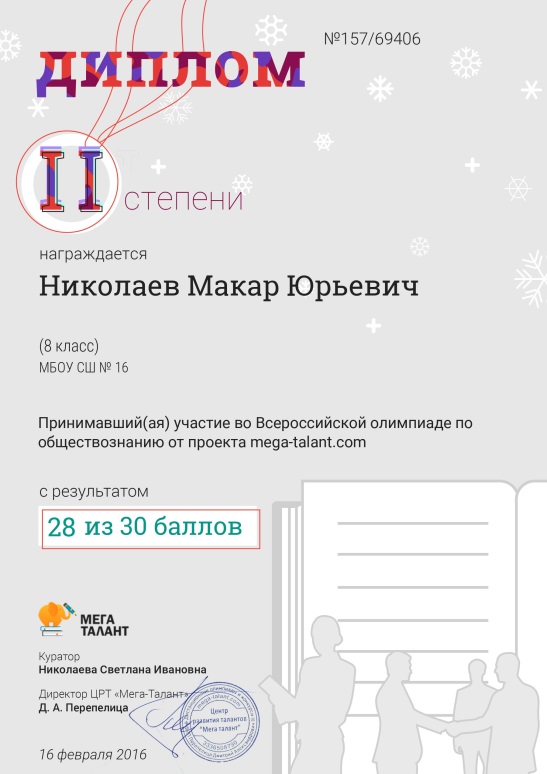 Региональный уровень
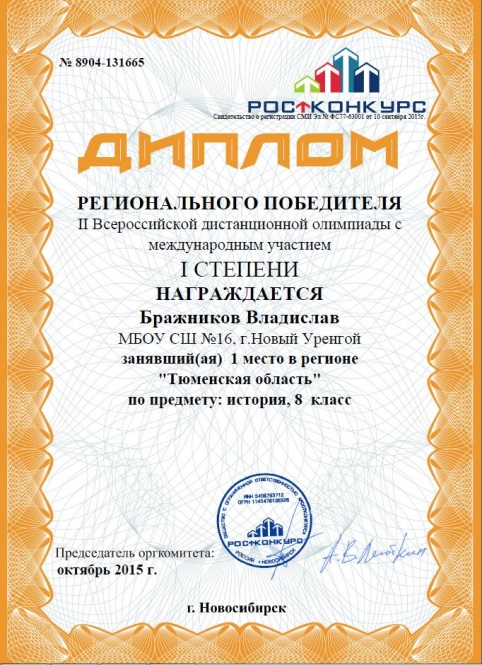 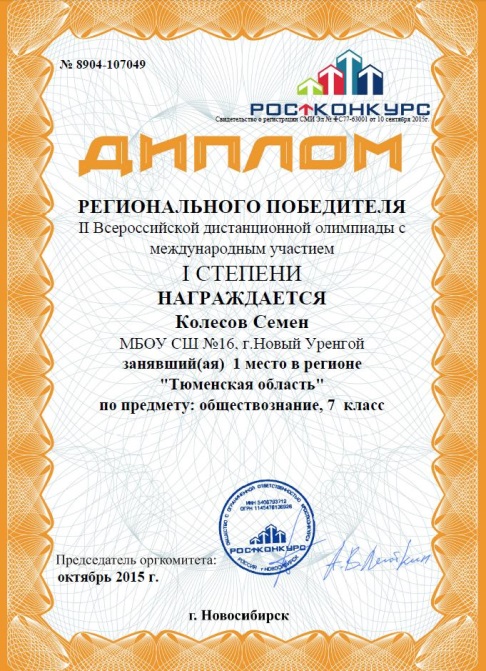 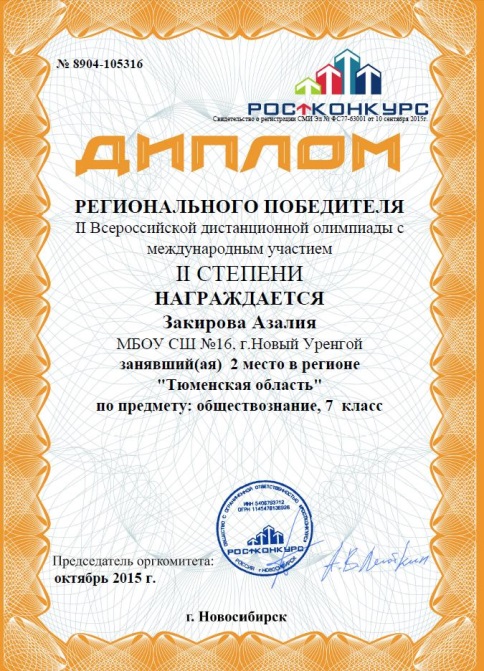 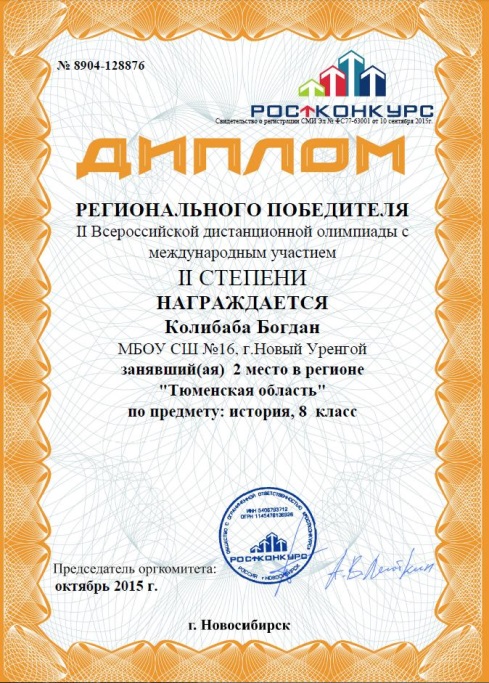 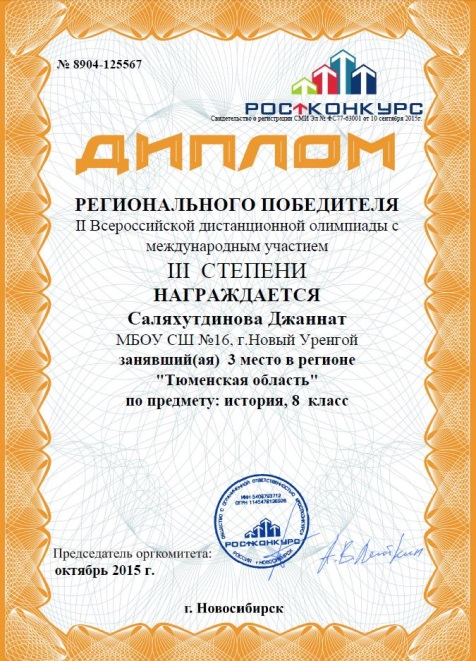 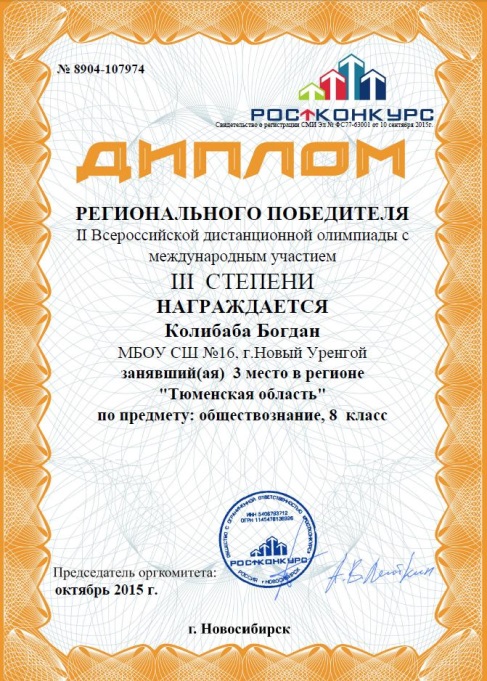 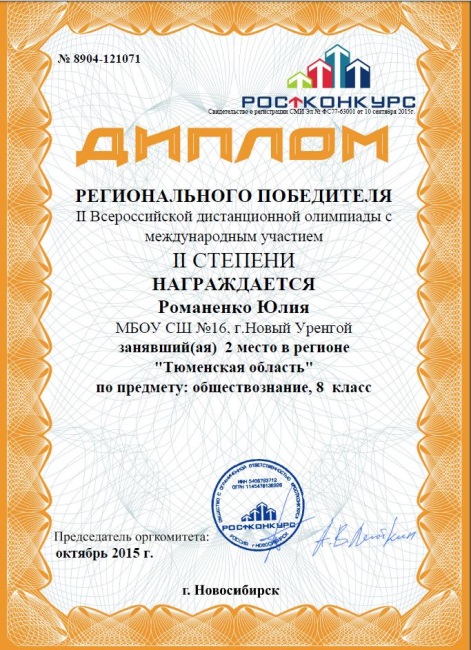 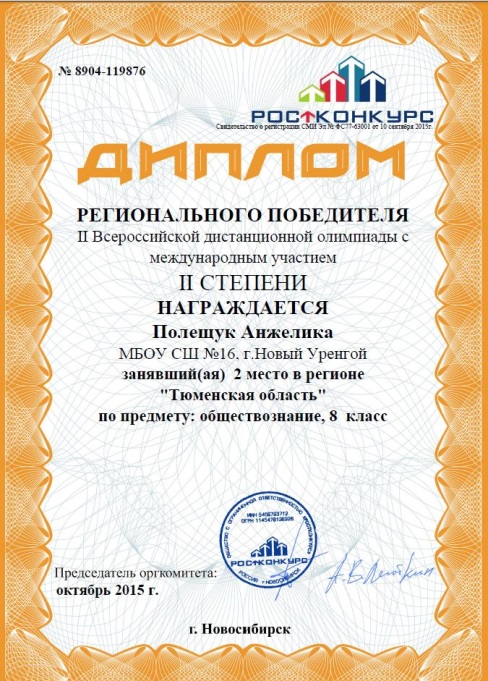 Региональный уровень
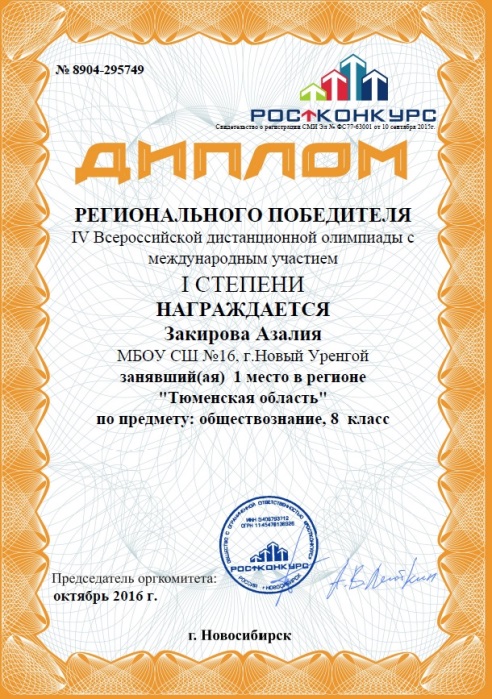 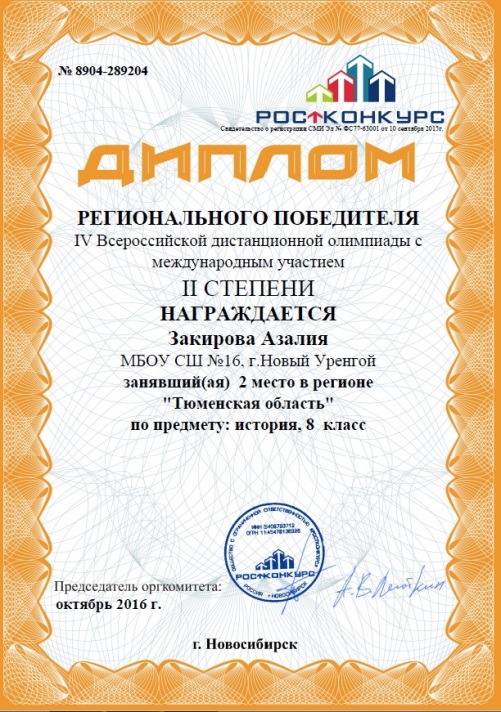 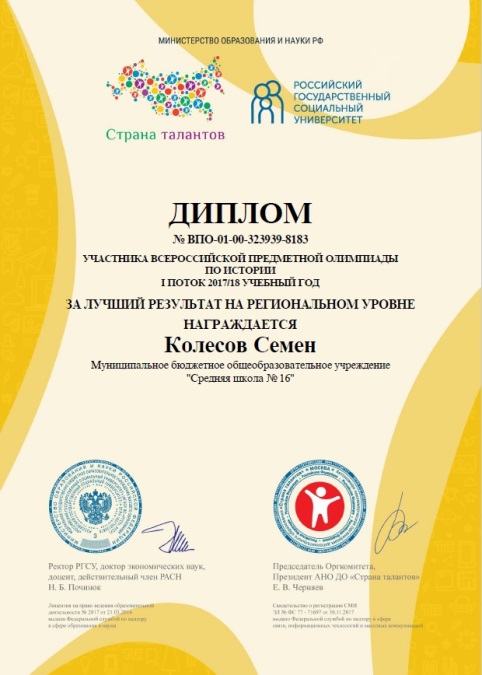 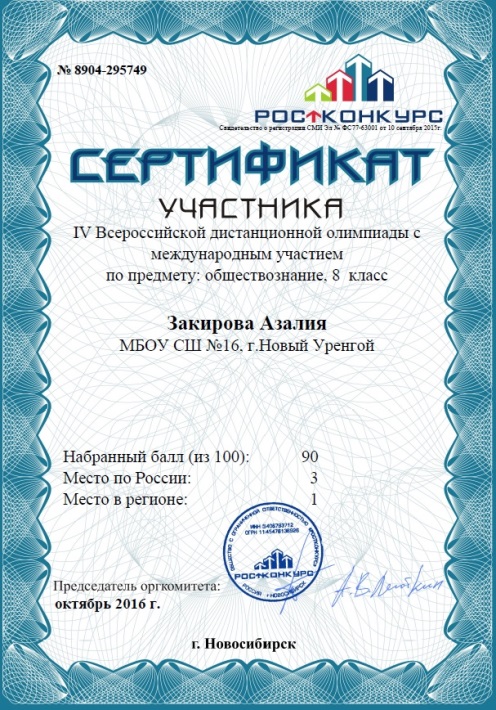 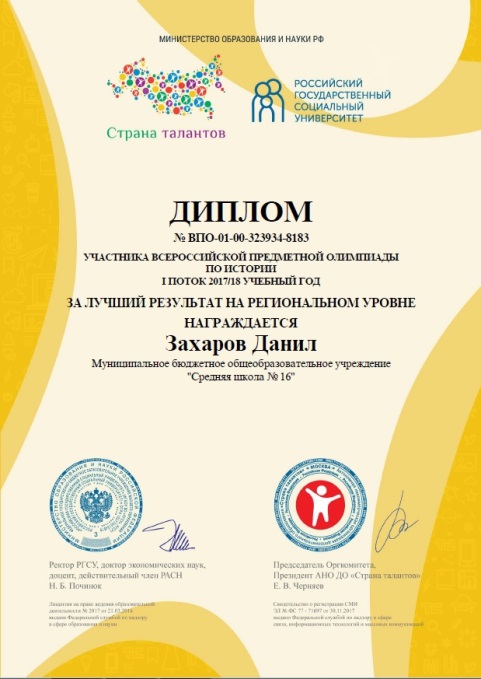 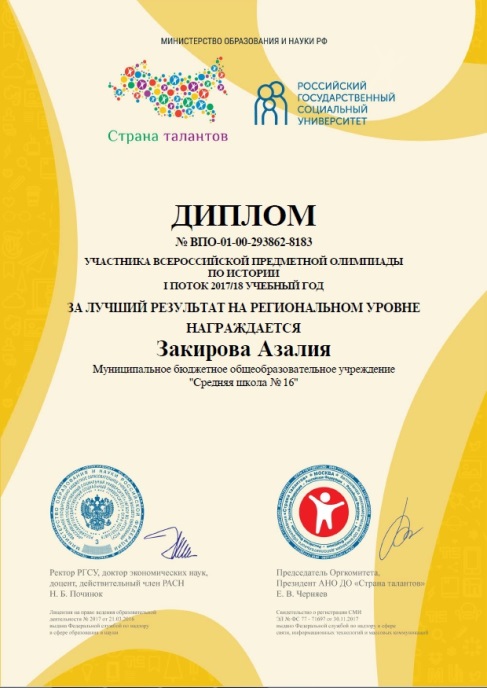 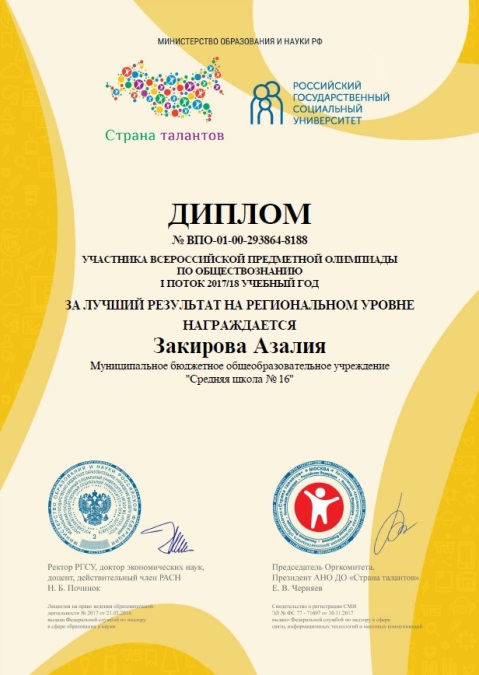 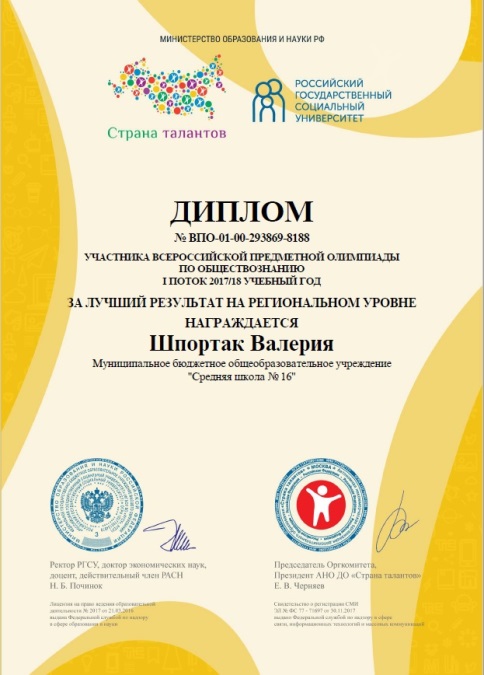 Муниципальный уровень
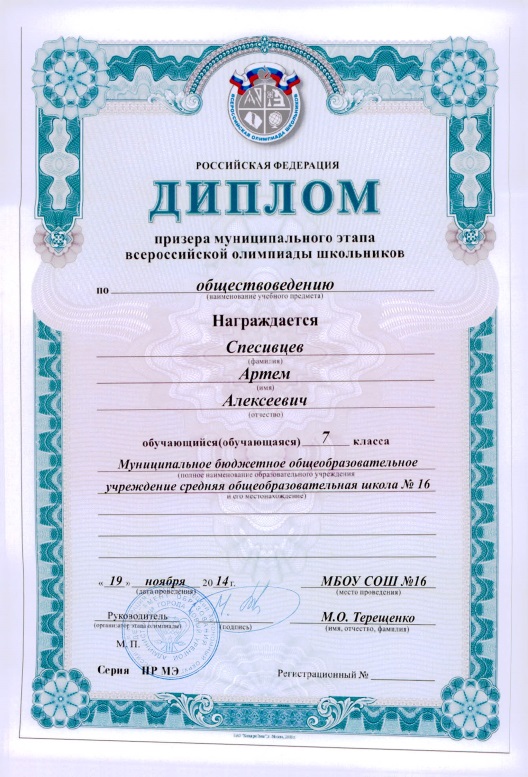 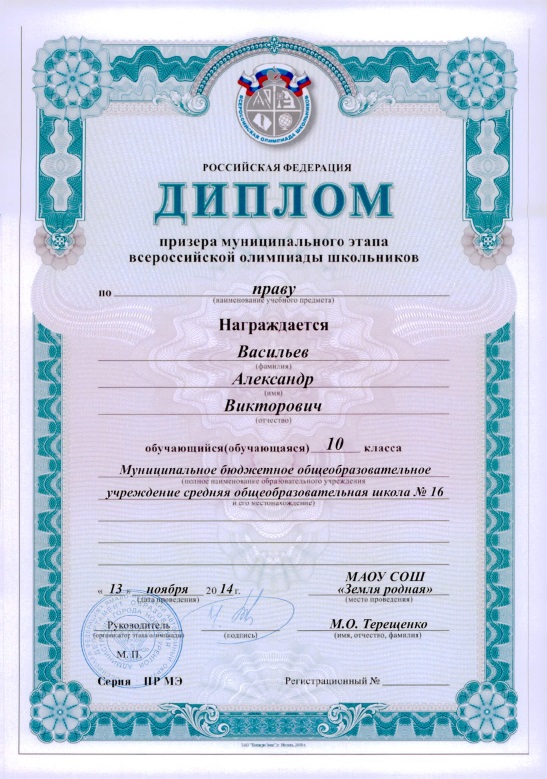 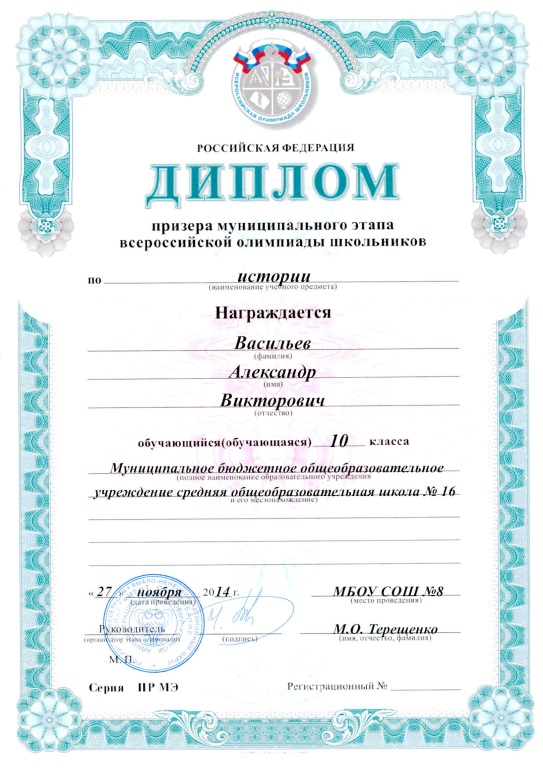 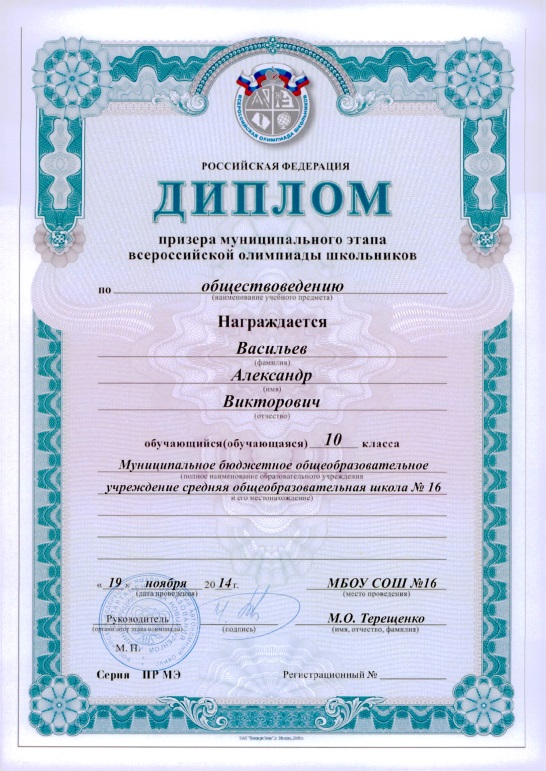 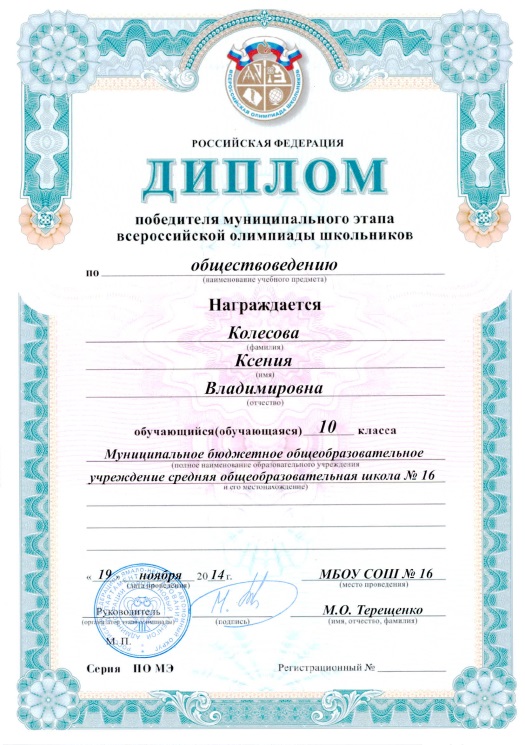 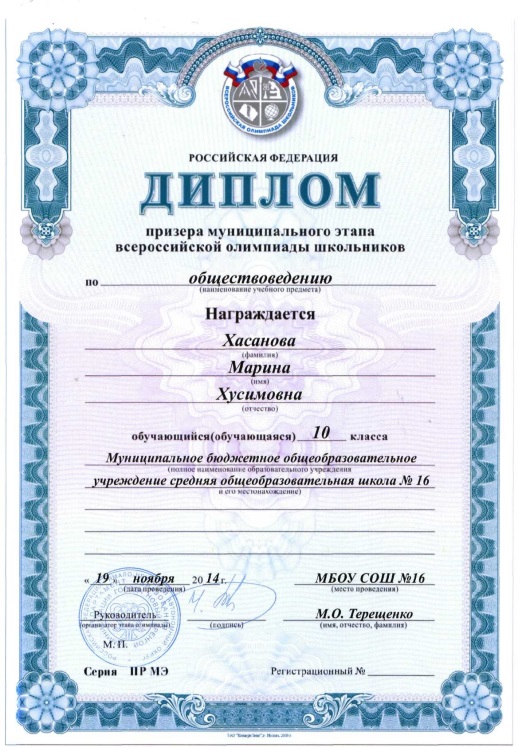 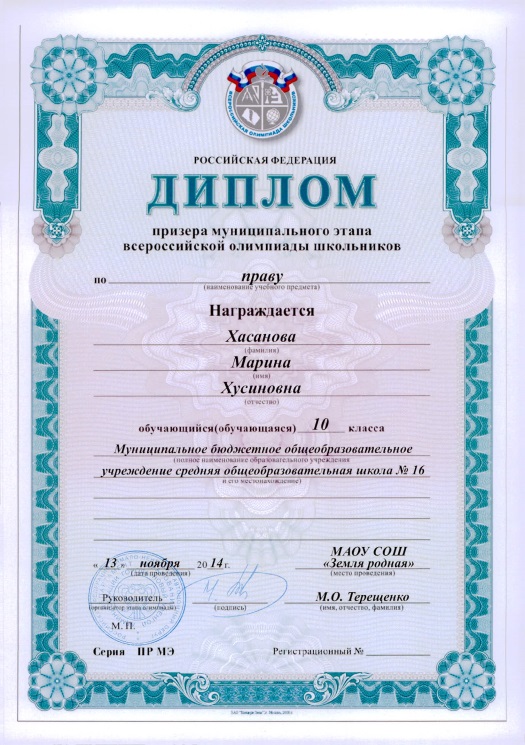